ЗВУКИ [Х], [ХЬ],

 БУКВА Х 
закрепление
Что изображено на картинке? Определи место звука в слове в начале , середине, конце. Каким цветом обозначишь звук?
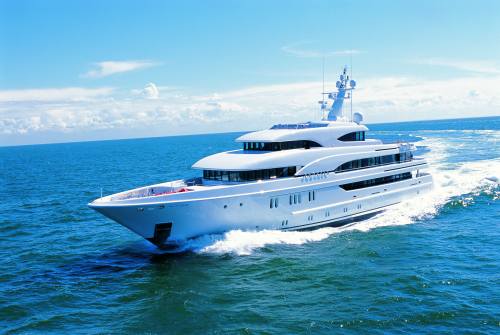 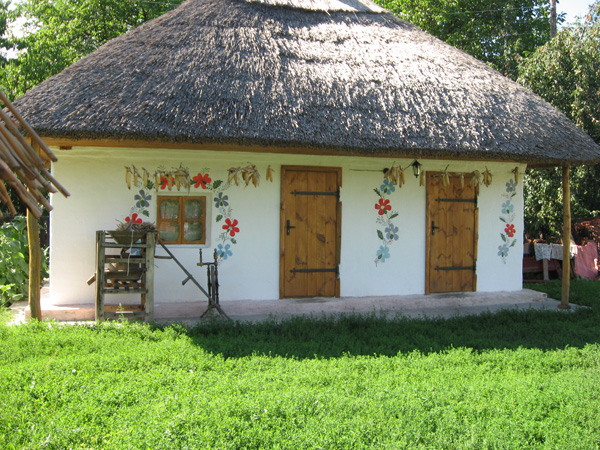 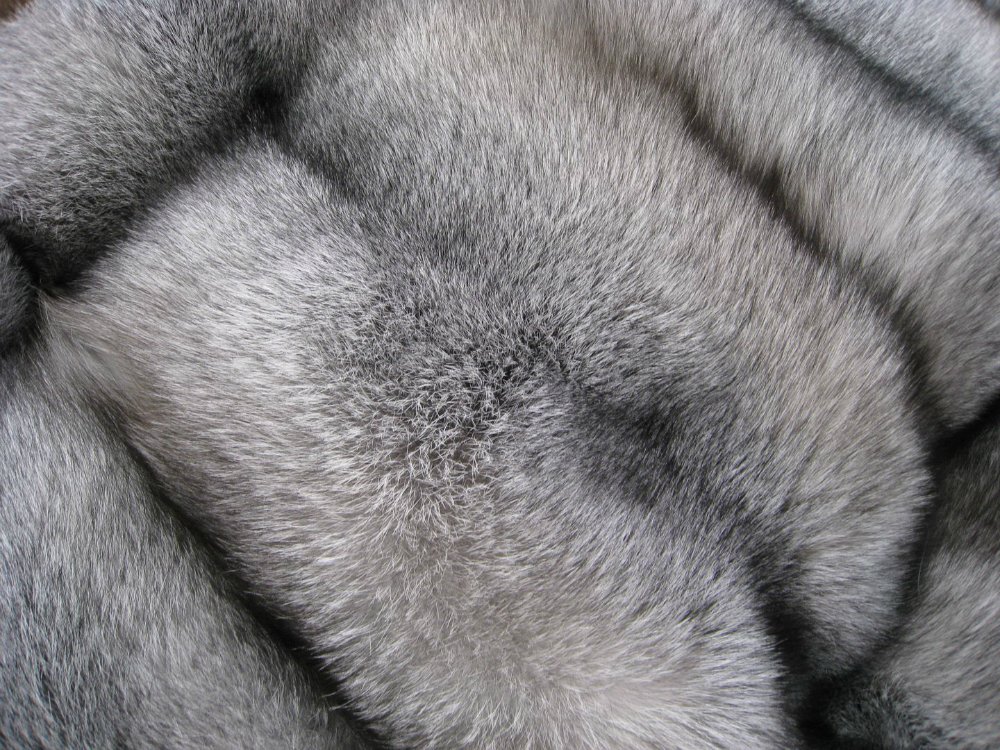 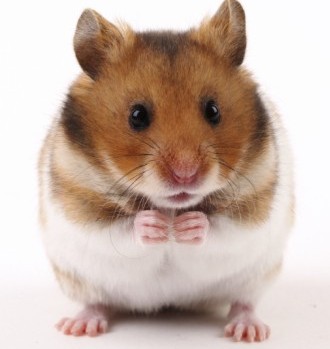 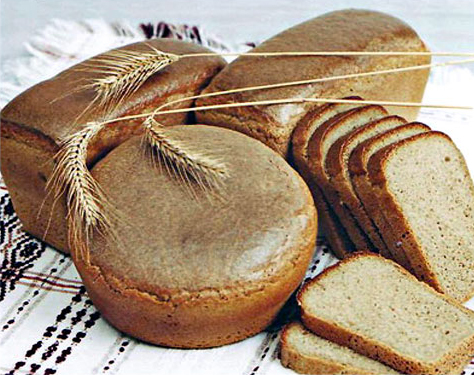 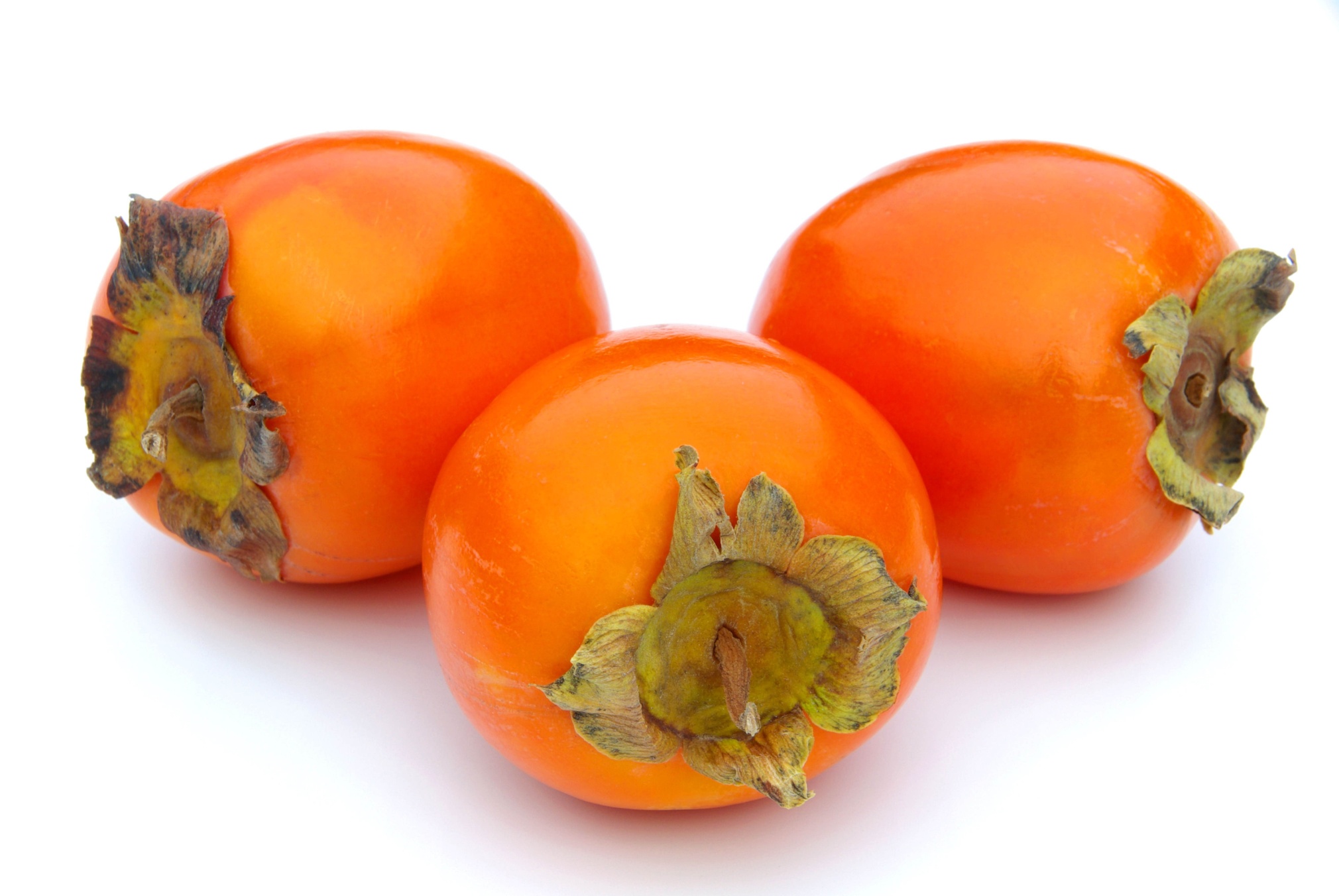 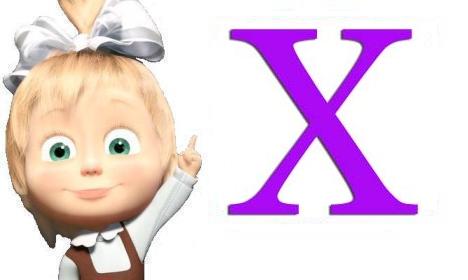 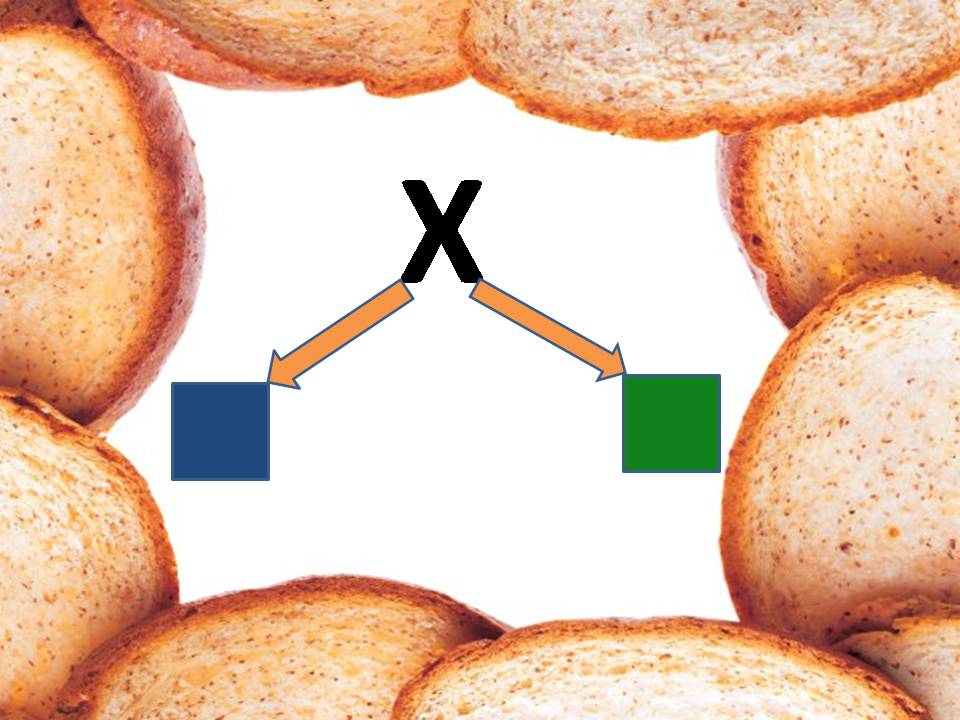 Определи какой слышится звук [х] или [хь]? 
Где слышится этот звук в слове?
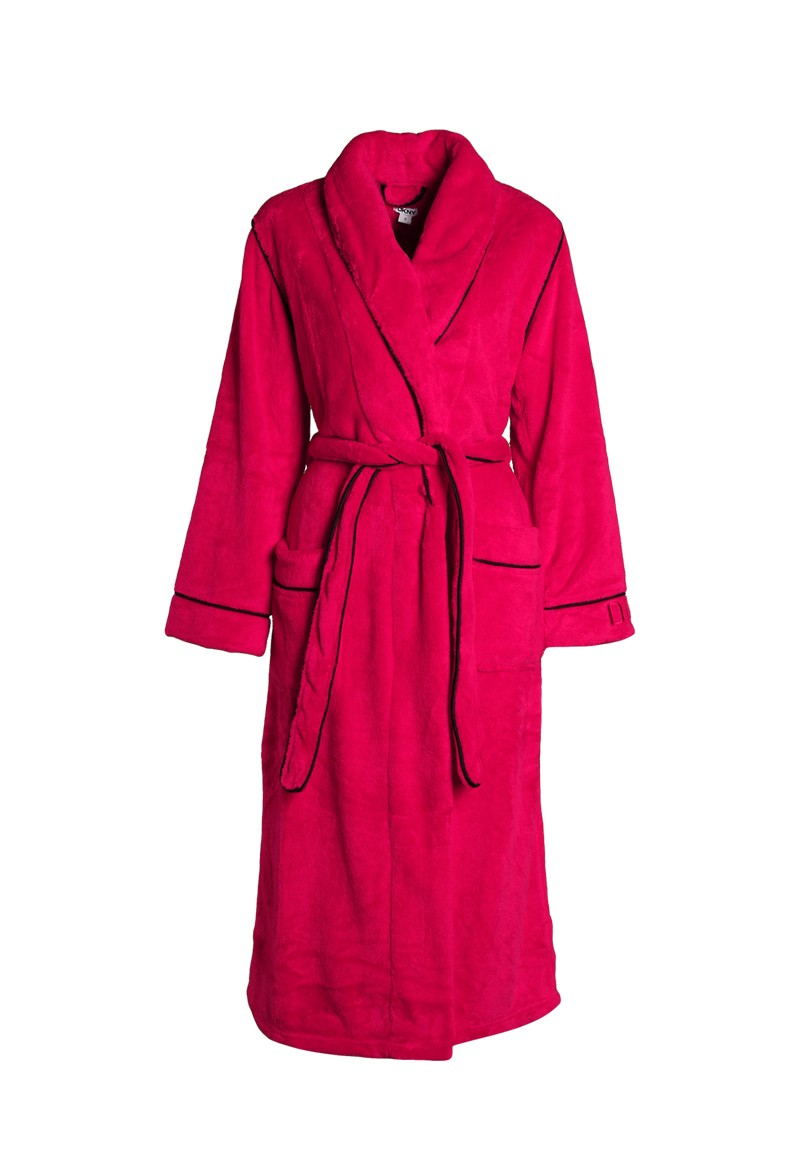 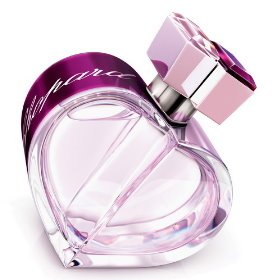 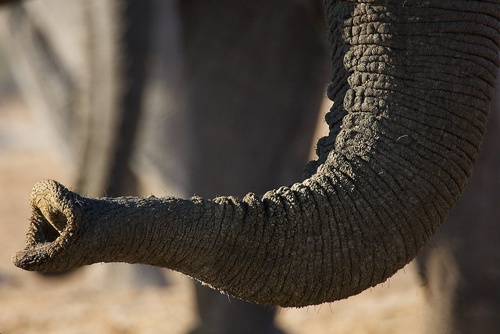 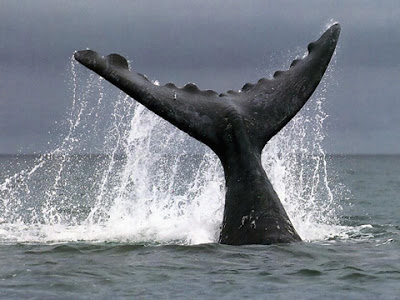 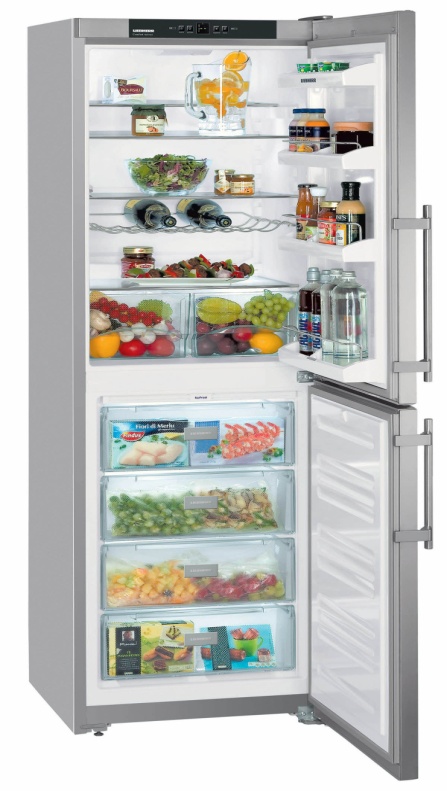 Какое слово «лишнее»?
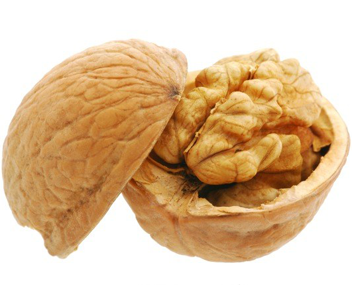 Посмотри внимательно на картинку, найди и запомни на ней те слова, в названии которых слышится звук [х], а теперь закрой глаза и попробуй назвать эти слова
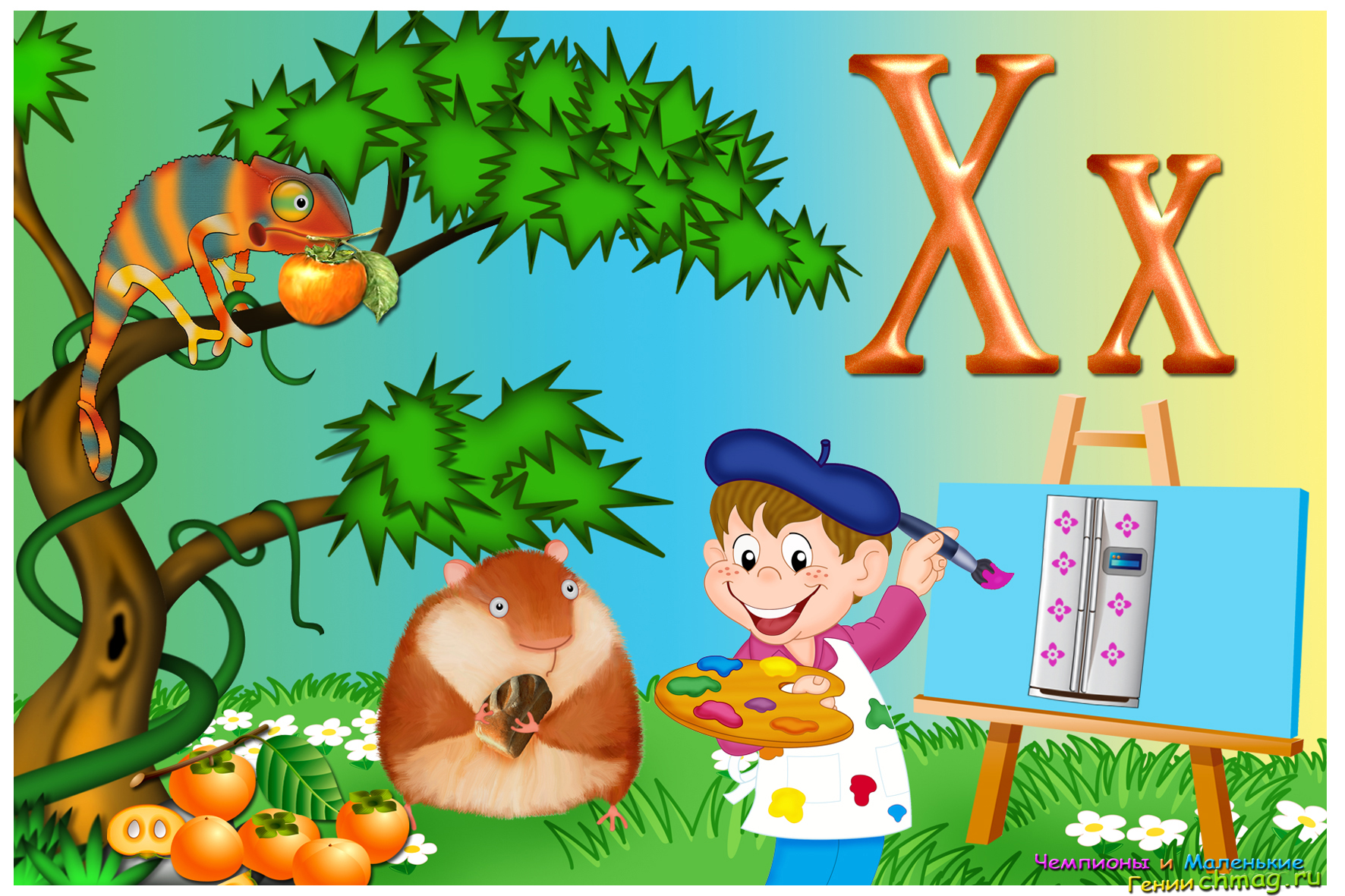